JAČANJE KAPACITETA INTERNE REVIZIJE U JAVNOM SEKTORU MAĐARSKE
MAĐARSKA I EVROPSKA UNIJA
Evropska unija (sada) ima 28 zemalja 
Evropska komisija, Savet i Parlament
Pridruživanje Mađarske 2004. godine
Sistemi i zakonodavstvo su morali da budu harmonizovani prema zakonu EU
Subvencije iz EU ka zemljama članicama
USLOVI ZA POSTIZANJE USPEHA CHJ
Promene se ne mogu desiti preko noći i trebaju da budu vrlo pažljivo planirane, kao i na realističan način  
Široka diskusija u vezi reformi
Razumevanje i prihvatanje razloga zašto su promene potrebne. Spoljni faktori stimulišu reforme, ali uspeh zavisi od sposobnosti za promenom i razmišljanjem na novi način  vlasništvo! 
Politička volja i podrška 
Obučeno osoblje upoznato sa međunarodnim standardima, kao i adekvatno (dobro)
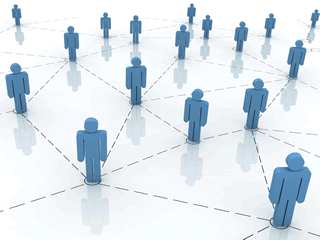 Upravljanje ljudskim resursima
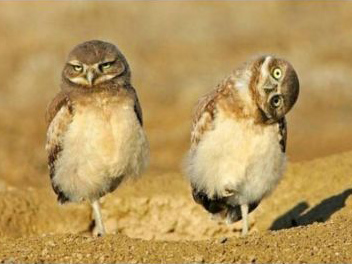 Revizorima je potreban drugačiji ugao gledanja
ISTORIJAT
Projekat: Unapređivanje sistema javne interne finansijske kontrole, mehanizama i veština revizije

Širi cilj projekta je da se poveća nivo dobrog finansijskog upravljanja (delotvornosti, efikasnosti i ekonomičnosti mađarskog sistema javne interne finansijske kontrole (PIFC sistema) – zasnovano na principima COSO-a (Komiteta sponzorskih organizacija Tredvej komisije)

Jedno od glavnih sredstava postizanja razvoja je da se organizuju profesionalne obuke za potrebe internih revizora i finansijskih rukovodilaca u budžetskim organizacijama kako bi se njihovo znanje održalo na ažurnim (aktuelnim) osnovama   

Kako bi se postigao gore pomenuti zadatak, cilj projekta je bio da se uspostavi PIFC Centar za metodologiju i obuku
USPOSTAVLJANJE SISTEMA
Kao prvi korak, za potrebe Centra je sproveden odabir trenera, kao i njihova obuka – 45 trenera (“trening trenera”) 

Naredni korak je bio da se stvori i razvije okvir sistema za e-učenje, kao i da se pripreme moduli za e-učenje kako bi se zadovoljile potrebe u vezi sa obezbeđivanjem fleksibilnih, masovnih obuka za veliki broj (moguće i na udaljenim lokacijama) učesnika   

Nakon toga je MF osiguralo potrebnu opremu za trenere (laptop) i za Centar za metodologiju i obuku 

Važan korak je bilo uspostavljanje zakonske obaveze u vezi sa kontinuiranom obukom
ZAKONSKE OSNOVE
Ministarstvo nacionalne privrede (MNP) je odgovorno za uspostavljanje, funkcionisanje i profesionalno rukovođenje Centrom za metodologiju i obuku  

Zakon o javnim finansijama (ZJF) navodi da interni revizor javne budžetske organizacije mora da bude licenciran od strane Ministarstva nacionalne privrede, što znači da revizor mora da bude registrovan  

U skladu sa odredbama Zakona o javnim finansijama, glavni finansijski rukovodilac javne budžetske organizacije, kao i rukovodilac javne budžetske organizacije takođe moraju da na redovnim osnovama prisustvuju relevantnim profesionalnim obukama koje se odnose na oblast PIFC-a

Uredba Ministarstva u vezi sa registrovanjem i kontinuiranom profesionalnom obukom internih revizora sadrži pravila u vezi profesionalne stručne obuke za interne revizore u javnom sektoru
KAKO SISTEM FUNKCIONIŠE?
Trenutno, Centar za metodologiju i obuku funkcioniše u okviru organizacije pod nazivom Institut za obuku državne poreske i carinske administracije, zdravstva i  kulture   
Interni revizori imaju obavezu da prisustvuju profesionalnoj stručnoj obuci na redovnim osnovama

Na početku, interni revizori trebaju da polože ispit na temu “Javna interna finansijska kontrola I.” (sa tri obavezna modula) u godini nakon njihove registracije 
Nakon toga, trebaju da polože jedan slobodno odabrani modul iz grupe modula iz “Javna interna finansijska kontola II.”
Ukoliko ne uspeju da odgovore na navedene obaveze, interni revizor će biti izbrisani iz registra – što znači da gube svoju dozvolu izdatu od strane Ministarstva nacionalne privrede
Učesnici obuka mogu da odaberu jedan od naredna dva oblika pružanja obuka: e-obuka i neposredna obuka  
Na osnovama ugovora o saradnji između Ministarstva nacionalne privrede i Centra za metodologiju i obuku, infrastrukturalna osnova Centra je obezbeđena od strane centralne i 6 regionalnih ogranaka Centra za metodologiju i obuku
LOKACIJE
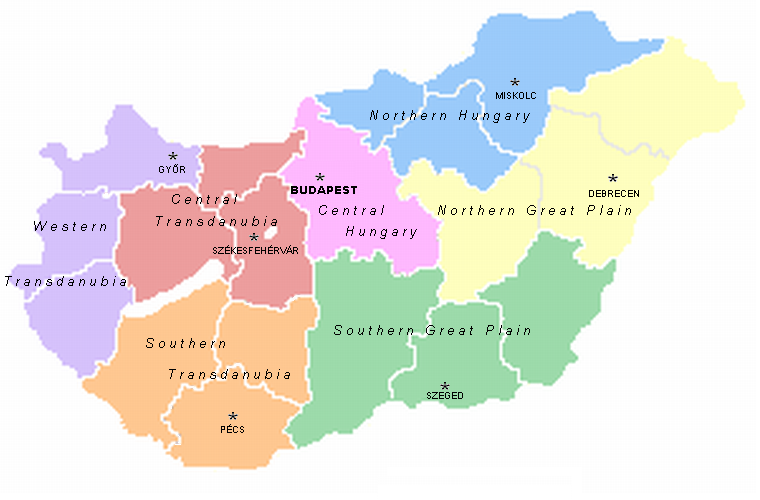 „PIFC I.”
Uvod u opšti modul 
1. Javne finansije 
2. Evropska unija i Mađarska 
3. Sistem kontrole javne uprave 

Opšti modul interne revizije 
1. Zakonske osnove sprovođenja interne revizije u javnoj budžetskoj organizaciji 
2. Smernice koje se odnose na internu reviziju izdate od strane Ministarstva finansija 
3. Standardi interne revizije i saveti iz prakse 
4. Nove metodologije u oblasti interne revizije 

Modul sistema javne interne kontrole (JIK) 
1. Poslovno upravljanje
2. COSO model
3. JIK u Mađarskoj 
4. Odgovornost rukovodilaca
„PIFC II.”
Opcioni moduli:

Revizija vrednosti za uloženi novac
Sistemska revizija
Kontrola subvencija iz Evropske unije 
Kontrola javnih nabavki 
Revizija IT sistema 
Kontrola javnog računovodstva
Planiranje revizije zasnovane na riziku (obuka)
Upravljanje rizikom (obuka)
E-UČENJE
Kurs koji se odnosi na e-učenje sadrži 265 preporučenih lekcija
U ILIAS-u je za potrebe učesnika obuke obezbeđen pristup materijalima za učenje u elektronskom obliku (kurikulum) u trajanju od 60 dana 
Tokom ovog vremenskog perioda, polaznik obuke može da u bilo koje doba otvori elektronski kurikulum preko Interneta kod kuće ili u kancelariji, a polaznik/polaznica iste može da nabavi u slučaju sprovođenja samo-obuke, ili ukoliko je potrebno – uz pomoć tutora 
Nakon studiranja svih ponuđenih materijala za učenje i nakon kompletiranja tri završna testa sa modula koji se slušaju, učesnici mogu da pokušaju da polože ispit
ILIAS omogućava sprovođenje testova koji se odnose na materijale za učenje i završne testove sa modula koji se slušaju 
Poslednjeg dana obuke, polaznici obuke koji su se odlučili za obuku u obliku e-učenja, polažu završni test sa kursa na odabranoj lokaciji, kao i u ispitnoj grupi koju su odabrali tokom registracije za vršenje obuke
NEPOSREDNA OBUKA
Za interne revizore ona obuhvata 3 dana - 21 lekciju, uključujući 20 predavanja x 45 minuta
Za rukovodioce javnih budžetskih organizacija i finansijske rukovodioce: 1 dan – 8 predavanja x 45 minuta  – samo treći modul iz „PIFC I.”
Obavljaju se prezentacije od strane trenera prema utvrđenom datumu i mestu koji su odabrani tokom registracije za obuku  
Na kraju svakog kursa se sprovodi ispit u trajanju od 1 sata (60 minuta)
Obavljanje ispita uz nadzor će se održati na odabranom kursu-lokaciji preko „ILIAS” sistema za upravljanje učenjem.
UPRAVLJANJE CENTROM ZA METODOLOGIJU I OBUKU
Godišnji plan obuka – finansiran sredstvima iz nacionalnog budžeta (iz razdela Ministarstva nacionalne privrede) – samo je e-učenje besplatno 

Centar za metodologiju i obuku registruje sve aplikante za obuke i potpisuje ugovore za predavače i tuture sa trenerima koji su imenovani od strane Ministarstva nacionalne privrede 

U svim okolnostima se ispiti održavaju u Centru za metodologiju i obuku (limit za prolaz: 60 odsto) i postoji mogućnost da se sprovede “ex-ante” ispit – 80 odsto – ukoliko neko položi, onda je on/ona izuzet-a od obuke

Materijali za obuku se ažuriraju na godišnjem nivou
PROSEČNA GODINA
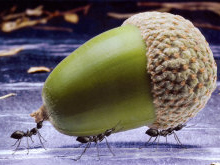 Mala CHJ može da postigne značajne rezultate
BUDUĆNOST
Dalje razvijanje modula (više primera i studija slučaja)

Specifični moduli lokalnih uprava 

Održivost
ZAHVALJUJEMO VAM SE NA PAŽNJI!


DA LI IMA PITANJA, KOMENTARA?